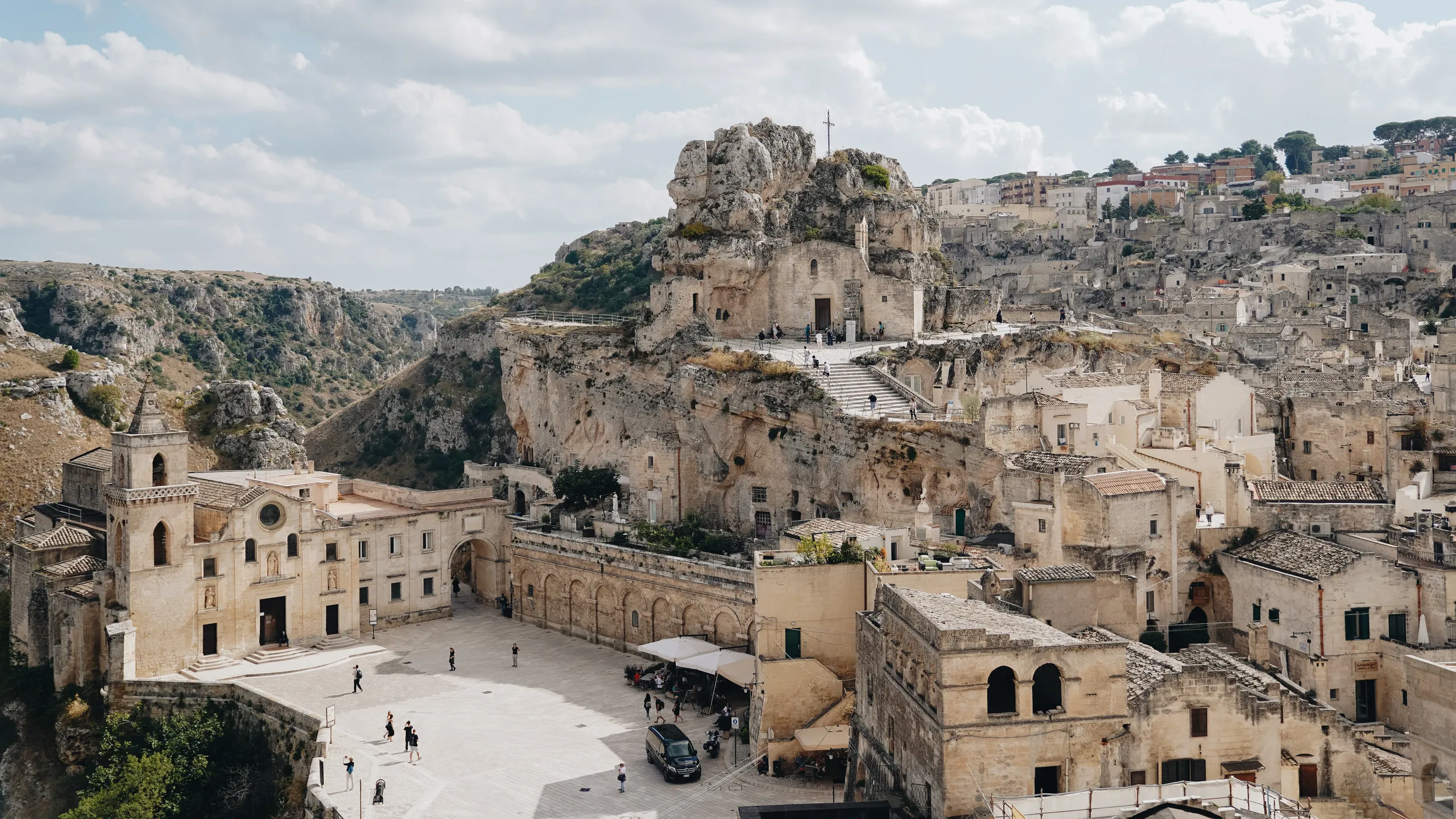 SSoLDAC 2023
Federated Knowledge Graphs / CDEs
Jeroen Werbrouck
14/06/2023
SSoLDAC2023 – Challenge Introduction Session
1
Before we start …
Create a folder for this Summer School session
Navigate to the folder (e.g. cd C:\Documents\SummerSchool\Lecture_federation)
cd C:\Documents\SummerSchool\Lecture_federation

Clone the Solid Server from Github (alternatively: download as ZIP)
git clone https://github.com/CommunitySolidServer/CommunitySolidServer solid

Navigate to the directory where the Solid Server was cloned (e.g. solid)
cd solid

Install the necessary packages
npm install
SSoLDAC2023 – Federated Knowledge Graphs
2
Before we start …
Clone the following repository / SSoLDAC branch
git clone -b SSoLDAC https://github.com/LBD-Hackers/consolid-demo.git demo
 
Navigate to the demo folder
cd demo
 
Install the necessary packages
npm install
SSoLDAC2023 – Federated Knowledge Graphs
3
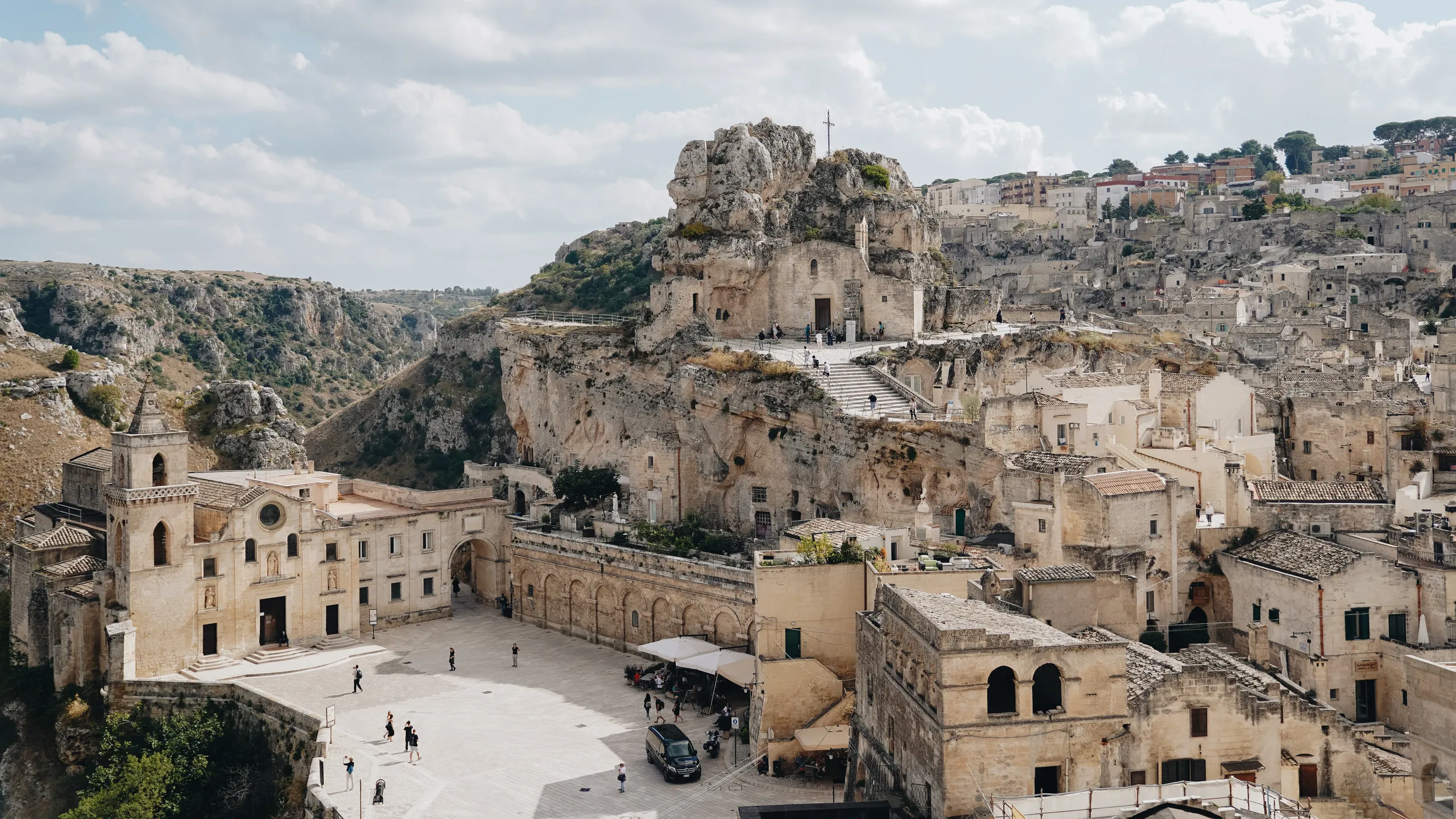 PART I: Background
Jeroen Werbrouck
14/06/2023
SSoLDAC2023 – Challenge Introduction Session
4
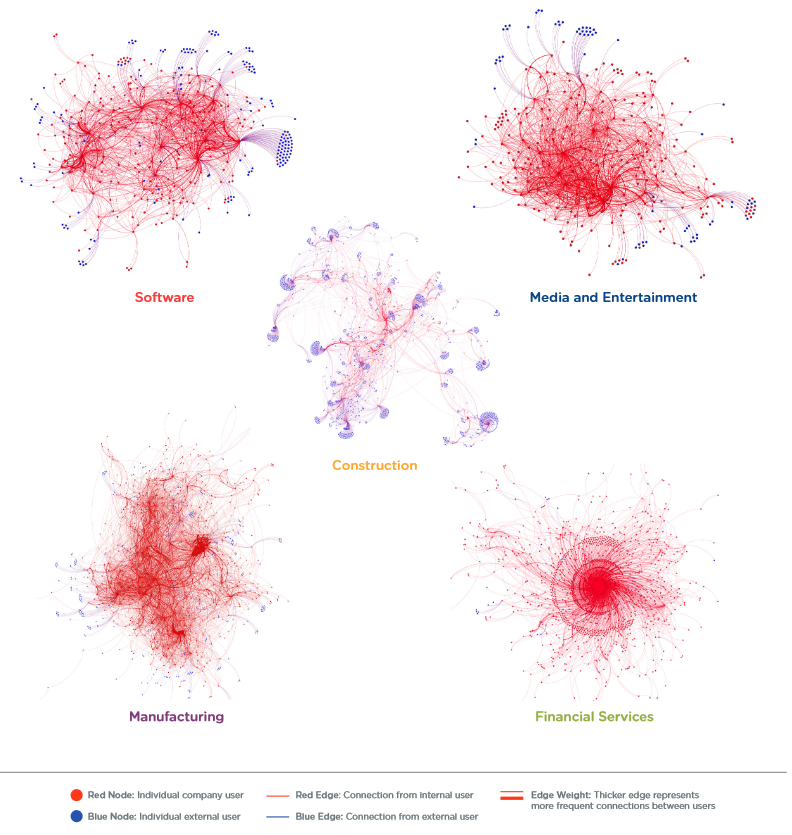 The AEC Industry
https://cloud.app.box.com/v/information-economy-report
SSoLDAC2023 – Federated Knowledge Graphs
5
[Speaker Notes: AEC industry is extremely decentralized compared to other industries]
The AEC(OOHHGGQSDFXYZ🍕) Industry
Ever-increasing need for domain-independent information reuse





The longer the “project” exists, the more interdisciplinary & heterogeneous it becomes, and the more difficult to centralise
Architecture
Engineering
Construction
Operations
Owner
History & Heritage
Geospatial
Government
User Preferences
…
!
SSoLDAC2023 – Federated Knowledge Graphs
6
[Speaker Notes: Information reuse requires a domain-agnostic approach
Don’t talk about “BIM” => your model is just one of potentially many useful datasets to address a problem]
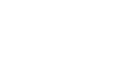 The Web as a CDE
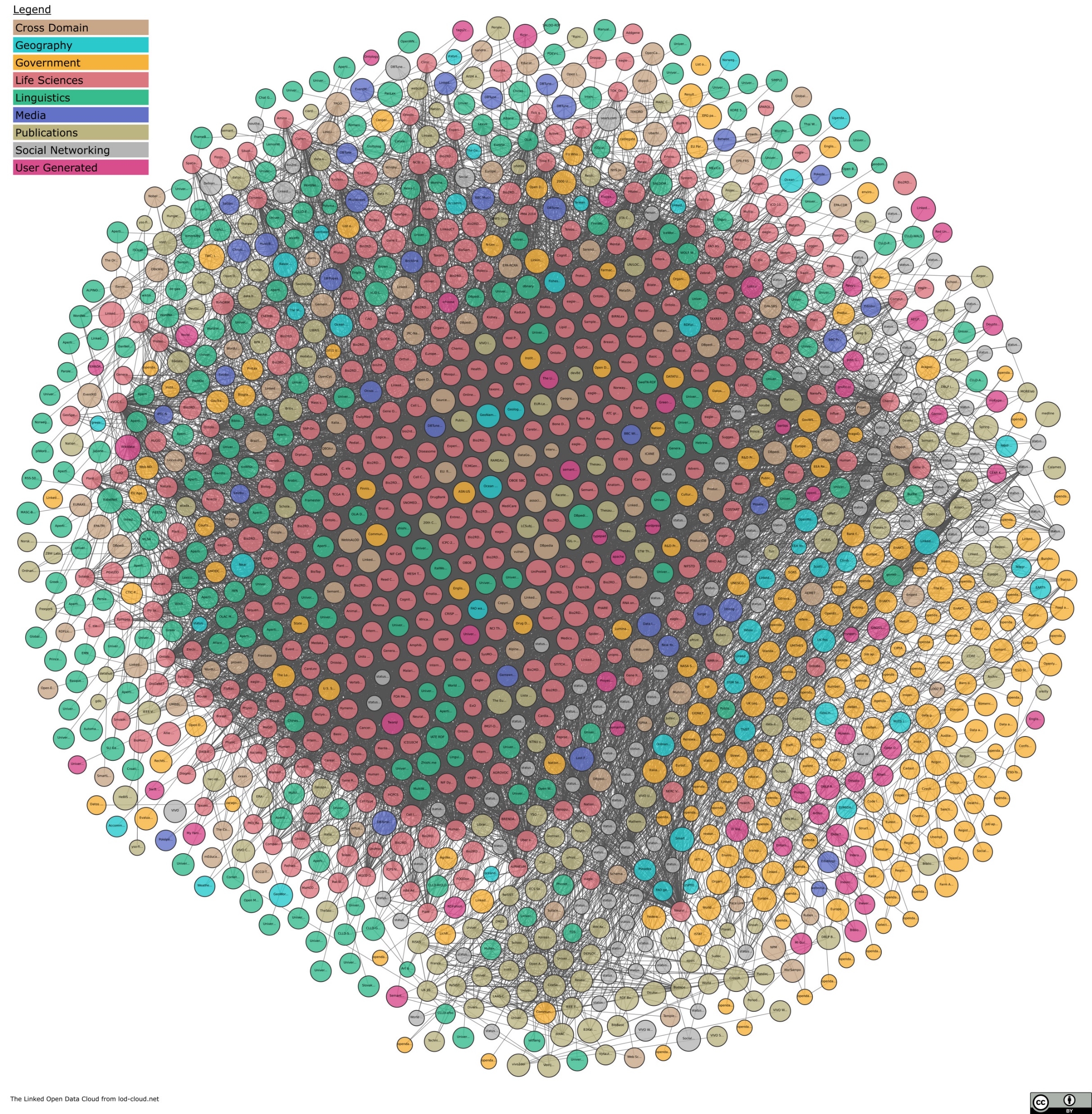 Federated “Hybrid” Knowledge Graph
Triple store vs. “RDF in the wild”
Cross-domain linking
Link traversal / explorative
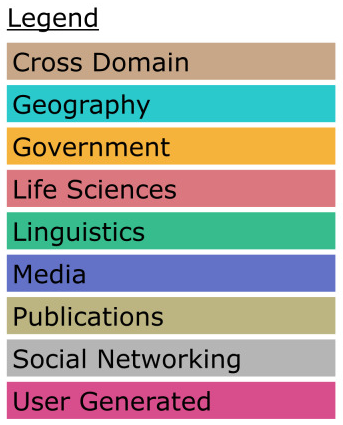 https://lod-cloud.net/
SSoLDAC2023 – Federated Knowledge Graphs
7
What is a “Project” then?
A combination of open and access-restricted heterogeneous datasets …
… as a subset of data on the Web …
… aggregated to address a specific question or aid in a specific activity.

	A “federated multi-model”
SSoLDAC2023 – Federated Knowledge Graphs
8
Multi-models
A collaborative construction project will always be a set of heterogeneous resources that can be interlinked (IFC, CSV, RDF, JPEG …)

Information Container for Linked Document Delivery (ICDD | ISO 21597): 
“Container-based multi-models”
Linksets connect related sub-document information
SSoLDAC2023 – Federated Knowledge Graphs
9
Multi-model Linksets
Linkset / Concept
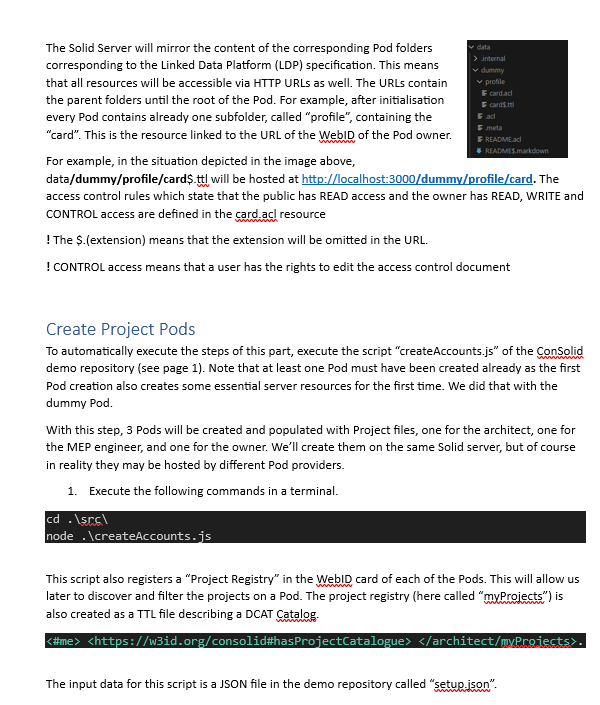 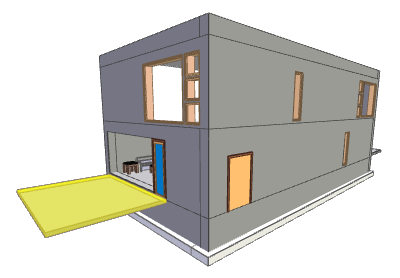 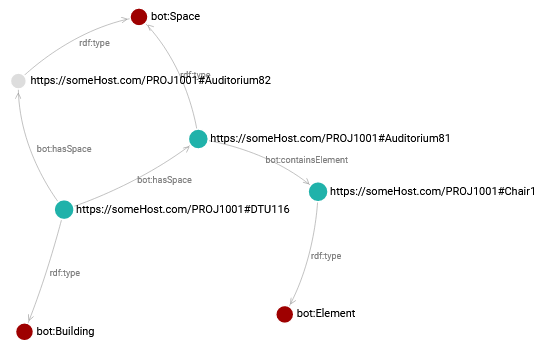 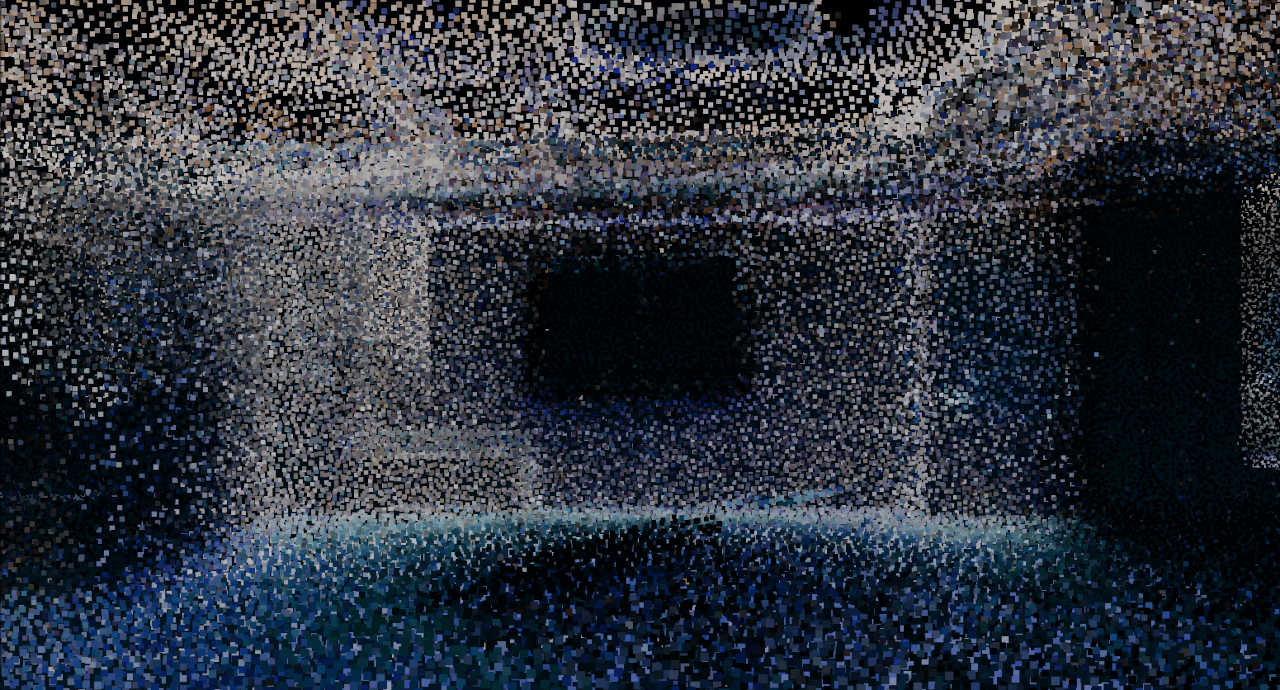 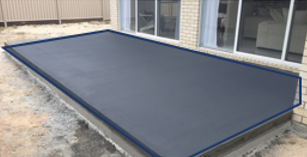 SSoLDAC2023 – Federated Knowledge Graphs
10
A federated multi-model
Anyone can say Anything about Anything (AAA)
(… but of course you don’t need to believe it)

You cannot enforce datatypes/ontologies/…

… but you can connect them on a metadata level using RDF…

… which is based on URIs and thus allows you to go web-wide / federated
SSoLDAC2023 – Challenge Introduction Session
11
[Speaker Notes: Might seem a bit contradictory at first sight: can be everything, but connect with RDF. Separate between project data and metadata]
A federated multi-model
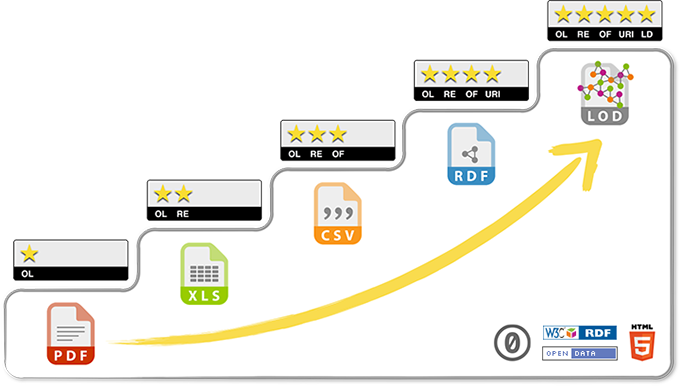 https://5stardata.info/en/
SSoLDAC2023 – Challenge Introduction Session
12
Federated Querying
As data is spread over the Web, it needs to be aggregated at some point

Strategies:

SPARQL service federation: include external services in your query

Aggregate & Query client-side (e.g. Comunica)

Link-traversal: Discover information on-the-go by following URLs
SSoLDAC2023 – Federated Knowledge Graphs
13
Federated, Heterogeneous CDE?
Decentral storage         Store data where you want, access with remote API

Decentral authentication	        Use Web-wide, standardised AUTH protocols

Aggregation-based	   Use metadata to discover relevant datasets

(Heterogeneous         Use metadata to align heterogeneous datasets)
SSoLDAC2023 – Federated Knowledge Graphs
14
[Speaker Notes: Access with remote APIs: decouple storage from functionality / usage of open formats is recommended but cannot be enforced. The same holds for RDF, which can allow 5 star data but cannot be enforced in a general-purpose ecosystem

Decentral authentication: even if you are not related to the “CDE” hosting the data you want to inspect, you still must be able to authenticate yourself]
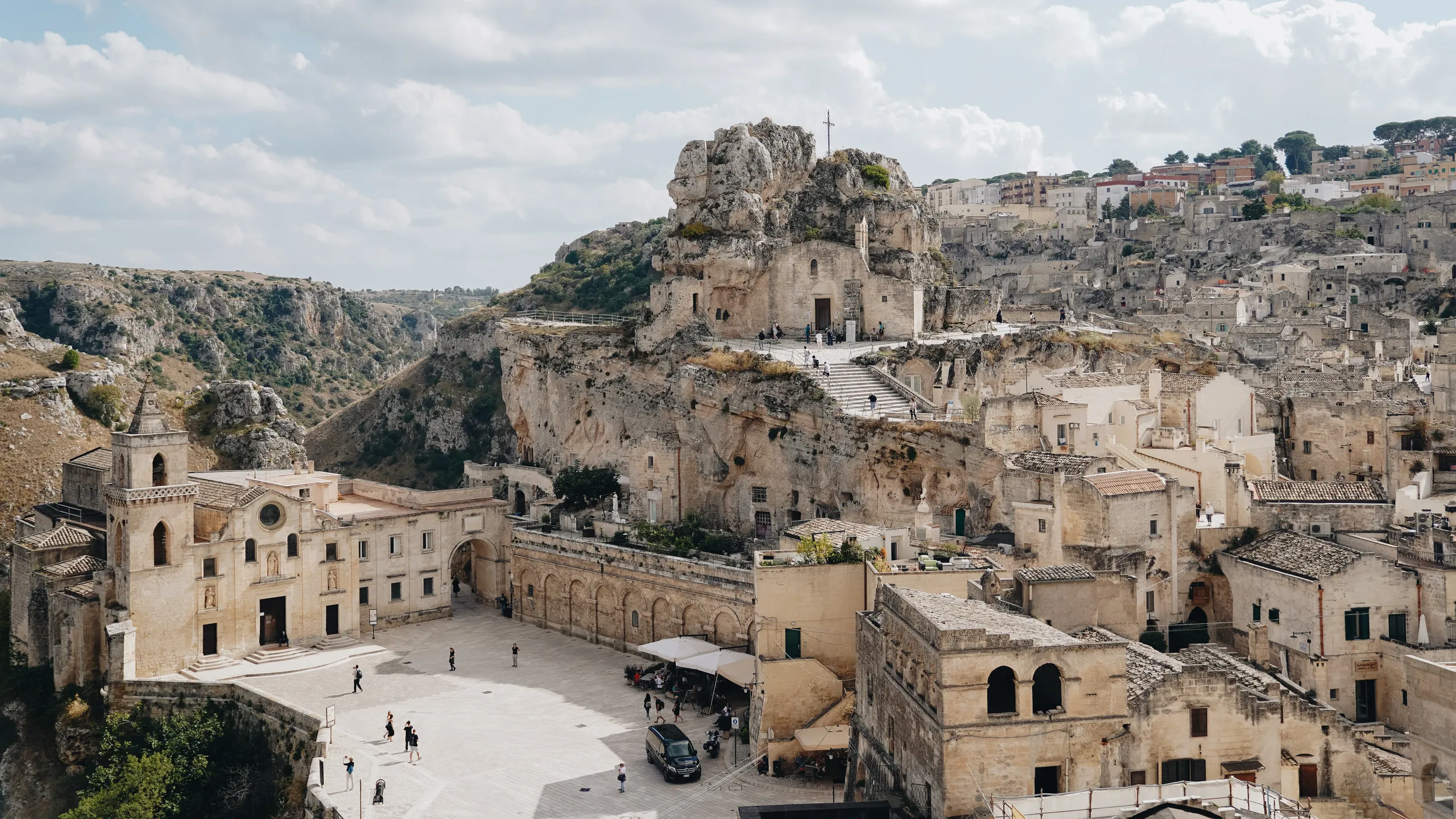 PART II: Technology Identification
Hand-out link:
22/05/2023
SSoLDAC2023 – Challenge Introduction Session
15
Guidelines: FAIR-principles
Metadata
Machine-readable
Identifier-based
Searchable
…
Findable
Accessible
Interoperable
Reusable
FAIR does not necessarily mean “open”
Semantic Web technologies can fulfil the FAIR requirements
!
https://www.go-fair.org/fair-principles/
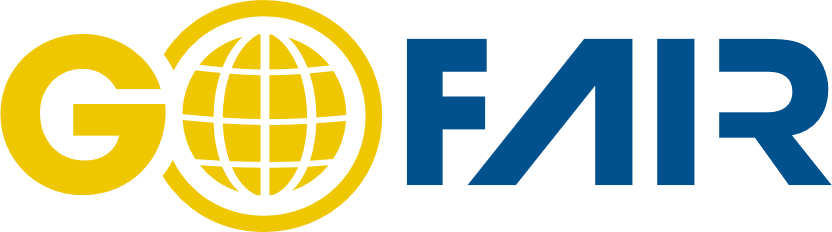 SSoLDAC2023 – Challenge Introduction Session
16
Storage & Auth: the Solid ecosystem
WebID: 		a URL representing an actor on the Web
Data Pod: 		personal data storage linked to a WebID
Identity Provider: 	instance allowing to use your WebID as a username
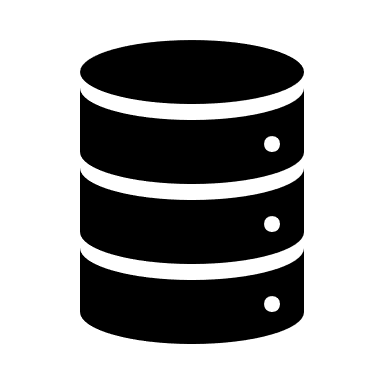 Hosts/dereferences
Makes this a username
https://jeroen.werbrouck.me/pod/profile/card#me
IDENTITY PROVIDER
WebID = identifies me on the Web
Pod = my private server
!
Self-hosting your IDP is possible
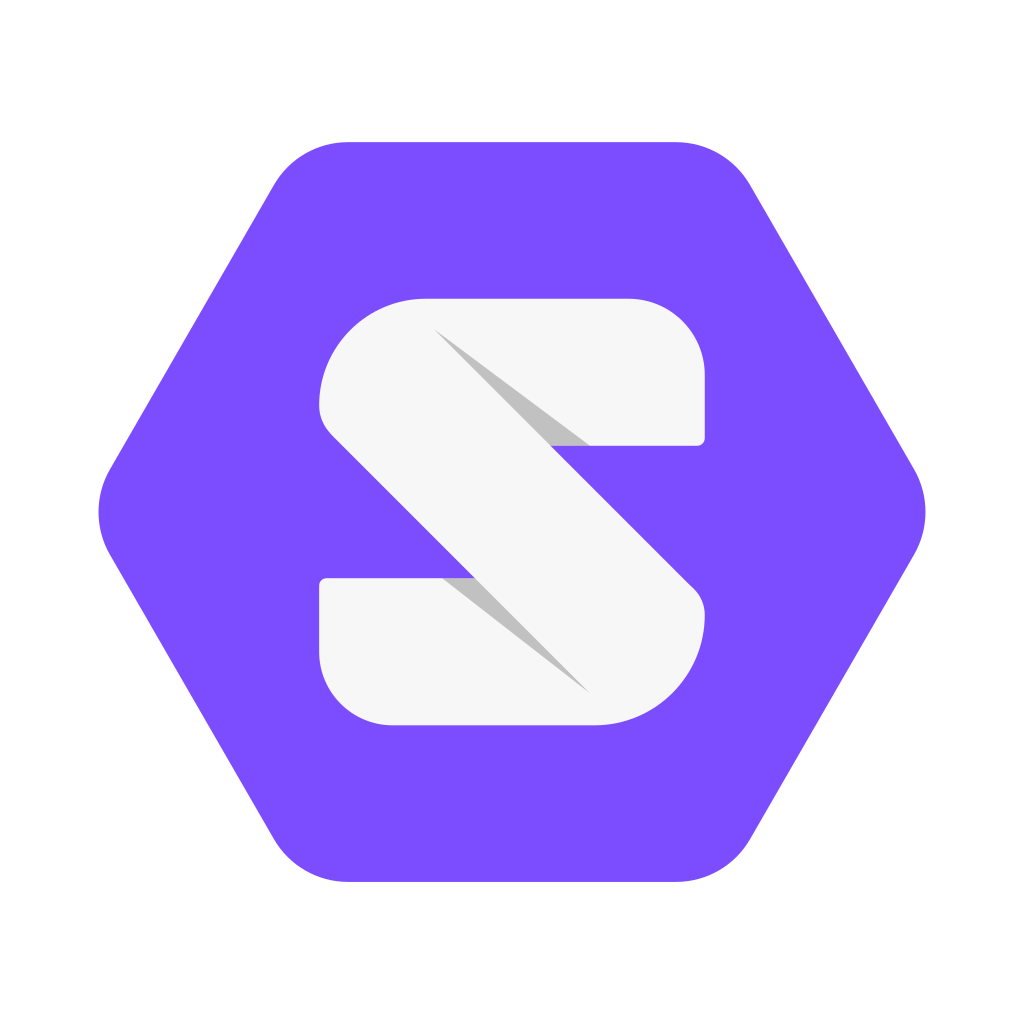 https://solidproject.org/
SSoLDAC2023 – Challenge Introduction Session
17
Aggregation, Discovery and Filtering
See FAIR principles:
Data is described with rich metadata
(Meta)data are assigned a globally unique and persistent identifier
Metadata clearly and explicitly include the identifier of the data they describe

Data Catalog (DCAT) ontology
W3C recommendation
Recommended for FAIR data points
SSoLDAC2023 – Federated Knowledge Graphs
18
Aggregation, Discovery and Filtering
<http://somearchitect.com/pod/myProject> a dcat:Dataset;
	dcat:dataset <http://somearchitect.com/pod/myModel_meta> .
Link-traversal
<http://somearchitect.com/pod/myModel_meta> a dcat:Dataset;
 	dcterms:created "2023-06-08T13:35:46.592Z";
    	dcat:distribution <http://somearchitect.com/pod/myModel>.

<http://localhost:3000/architect/modelArchitecture.gltf> 
                 dcat:downloadURL <http://localhost:3000/architect/modelArchitecture.gltf>;
                 dcat:mediaType <https://www.iana.org/assignments/media-types/model/gltf+json>.
https://www.w3.org/TR/vocab-dcat-3/
SSoLDAC2023 – Federated Knowledge Graphs
19
Aggregation, Discovery and Filtering
EXTERNAL DATASET
Link-traversing, recursive query
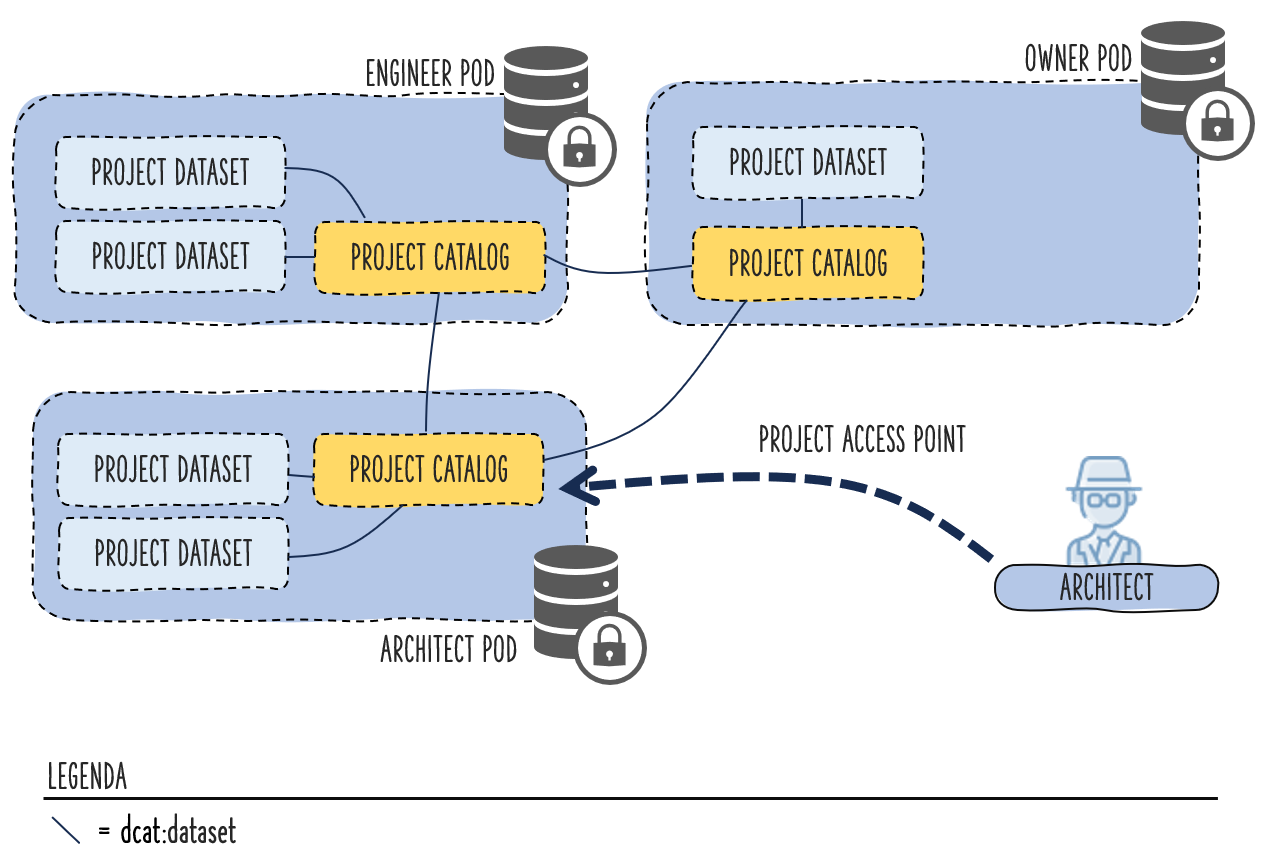 SELECT DISTINCT * WHERE {
  <url-catalog> dcat:dataset+ ?dataset . 
  ?dataset dcat:distribution ?distribution .
}
“+” establishes a property path to find all datasets that can be reached from this subject
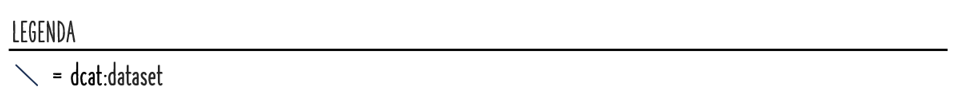 !
SSoLDAC2023 – Federated Knowledge Graphs
20
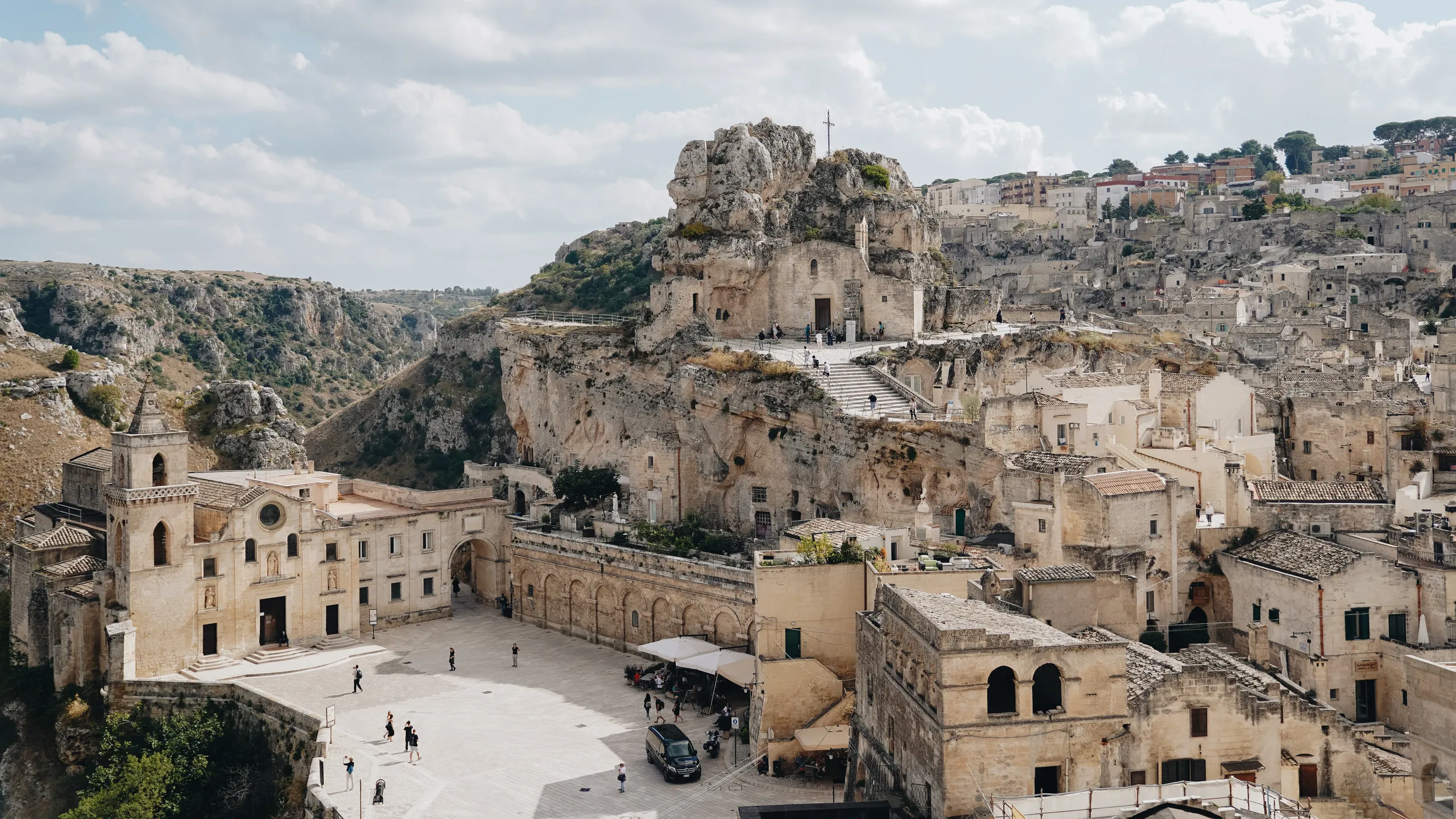 PART III: Hands-on exercise
Hand-out link: https://github.com/SSoLDAC-2023/SS_Lectures/tree/main/Federated%20Datasets
22/05/2023
SSoLDAC2023 – Challenge Introduction Session
21
Scenario: Catalog / Dataset federation
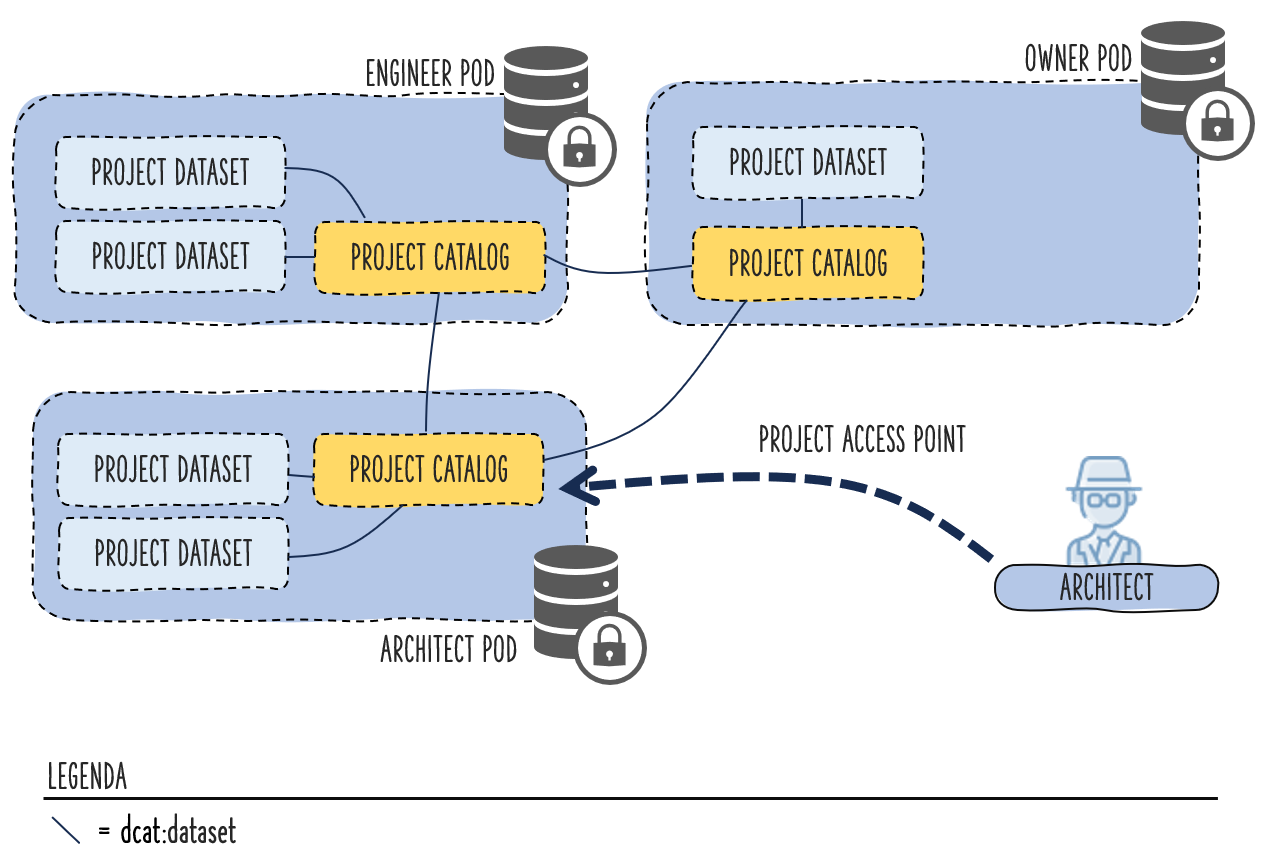 SSoLDAC2023 – Challenge Introduction Session
22